ФРАНЦУСКА
2 – 9. април 2019.
Награде за eTwinning пројекат 
„Discovering Electricity: NIKOLA TESLA“
У Француској
https://www.etwinning.fr/valoriser-son-projet/postuler-au-concours-national-etwinning/laureats-2018.html
У Србији
https://erasmusplus.rs/dodeljene-etwinning-nacionalne-oznake-kvaliteta-2018/?langkl=lat
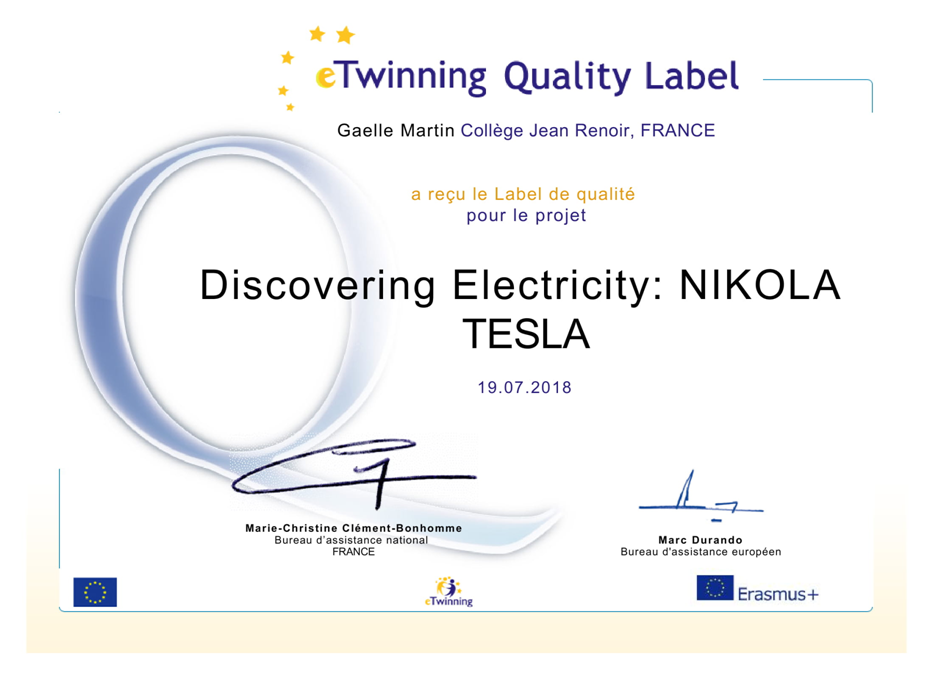 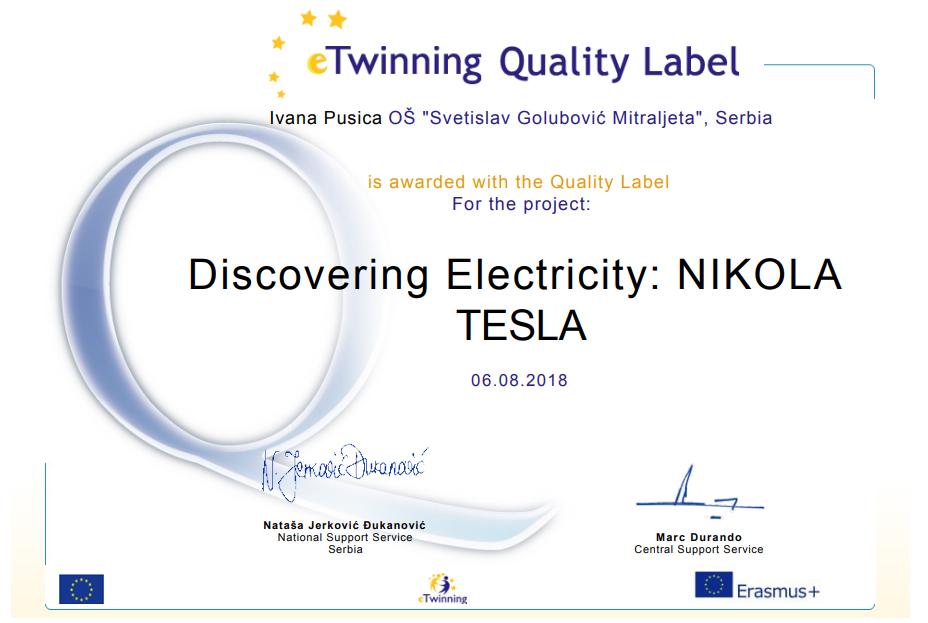 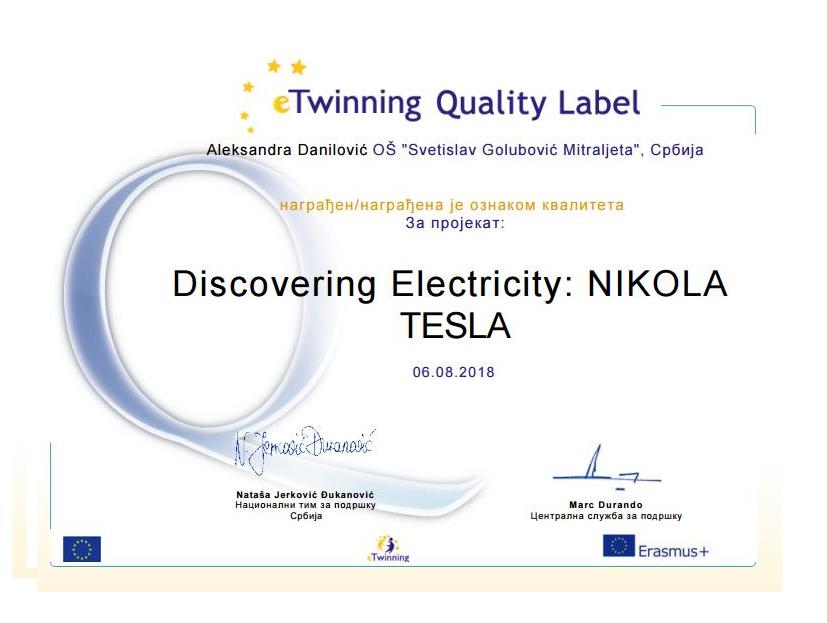 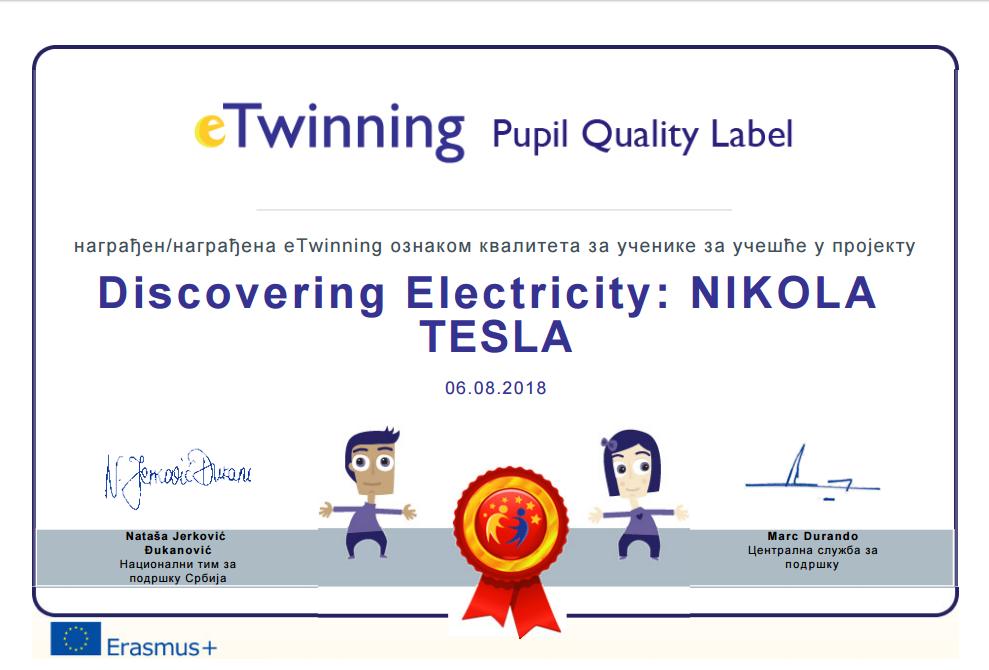 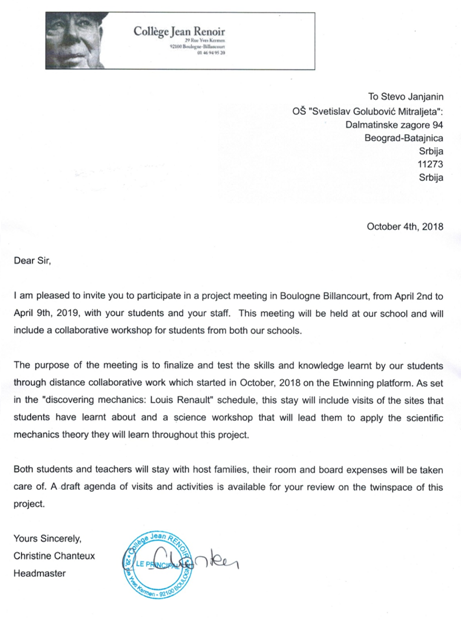 Званичан позив
за посету
Нова школска година – нови пројекат
Discovering Mechanics: Louis Renault
Циљ: 
Креирање MOOC-а о Louis Renault и развоју механике од 1900.
Масовни отворени интернет курс (MOOC) је бесплатни интернет курс који пружа подршку при учењу и доступан је свима који имају приступ компјутеру и интернету. 
Циљ ових курсева је да повежу полазнике из целог света са стручњацима из одређене области, али и да подстакну њихову међусобну интеракцију.
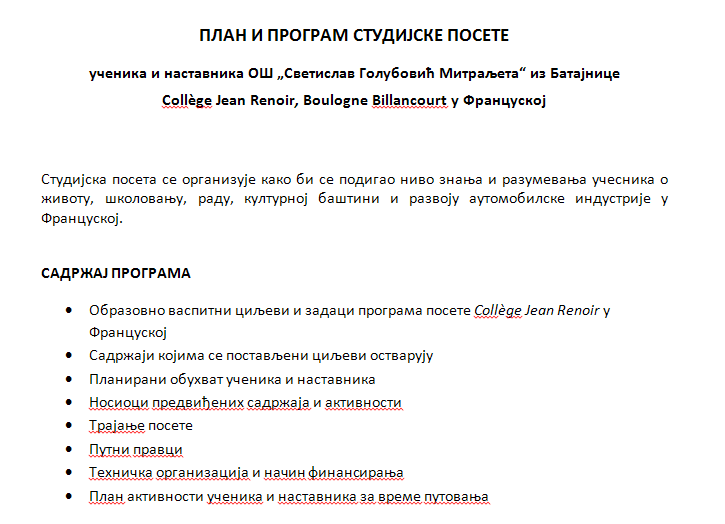 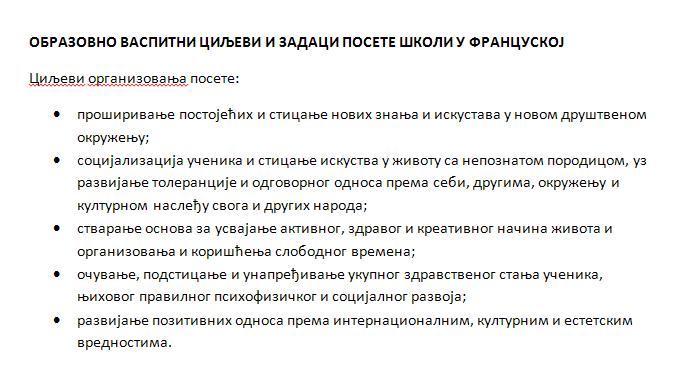 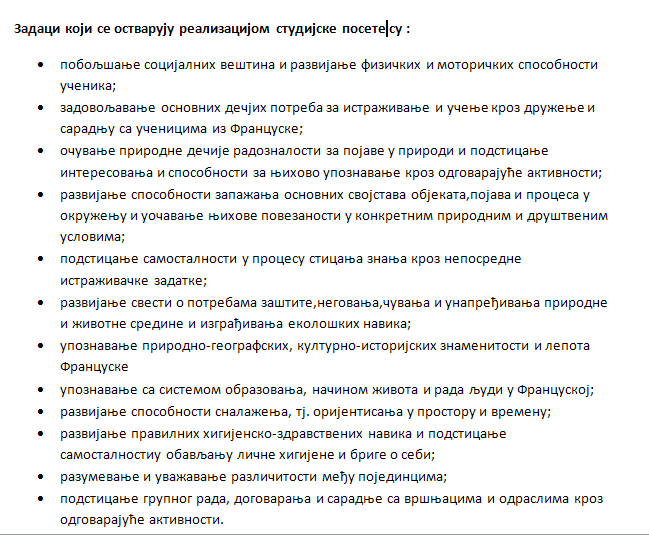 Авионски превоз
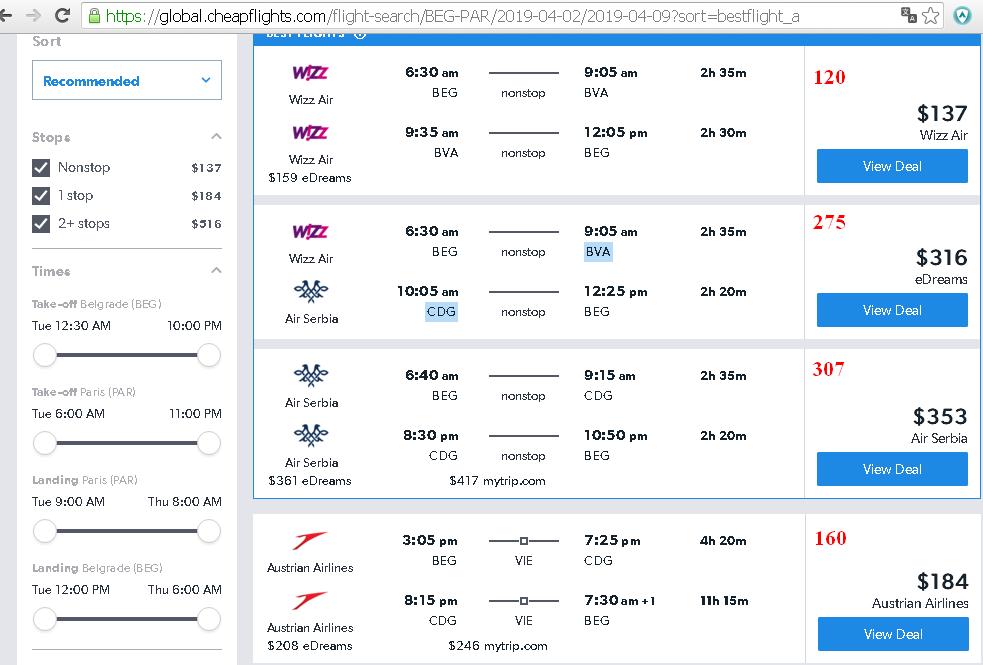 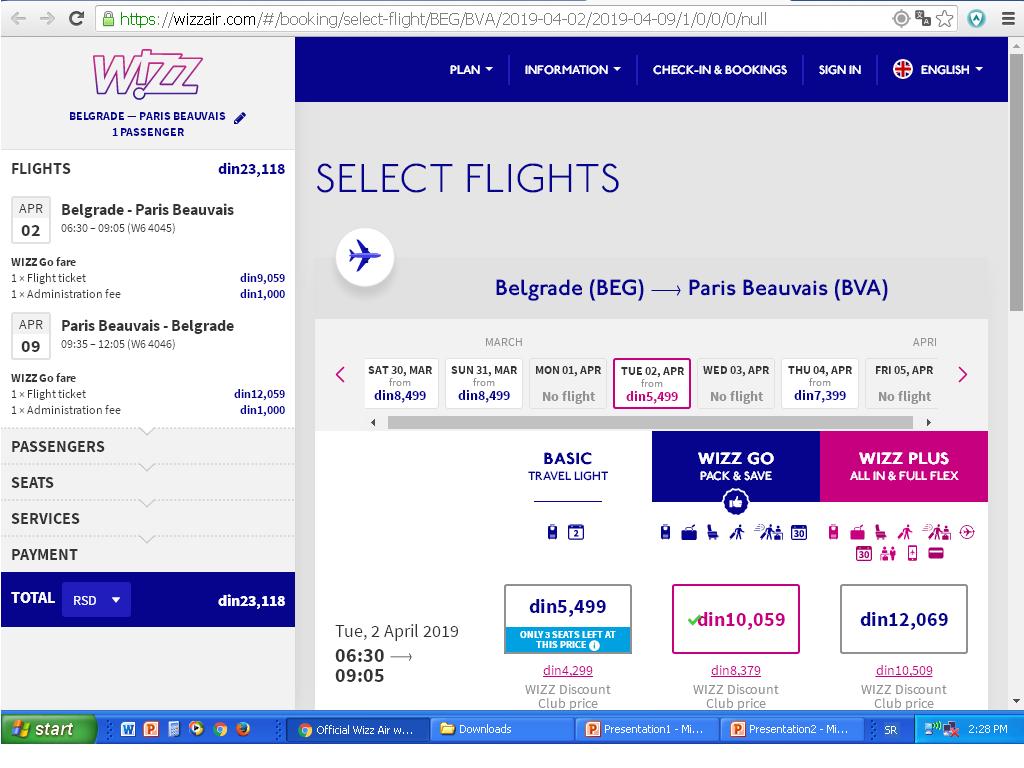 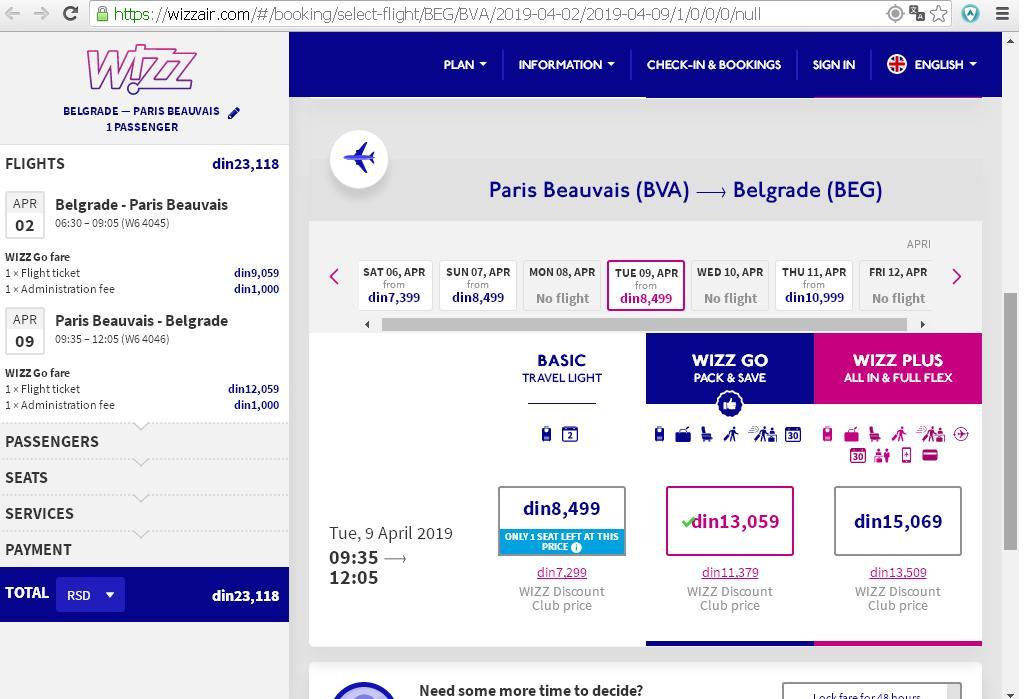 https://www.parispass.com/?aid=278&gclid=Cj0KCQjwl9zdBRDgARIsAL5Nyn3A_UkDWCBBFFTQnGtBpheQRxAZAsluFOP6STTSAB3-PwLzcQ-PR9UaAkc8EALw_wcB
Картица за превоз и музеје
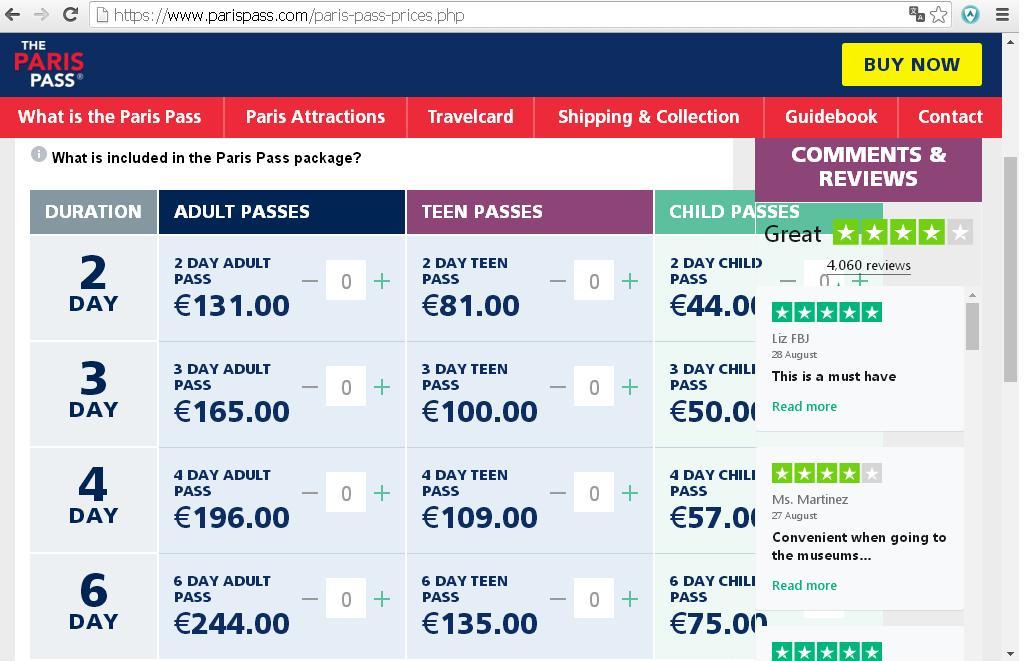 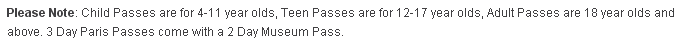